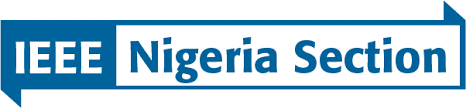 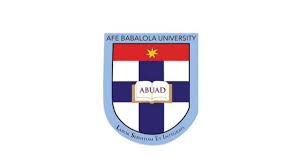 NIGERCON 2024:
2024 IEEE International Conference on Electro-Computing for Sustainable Development
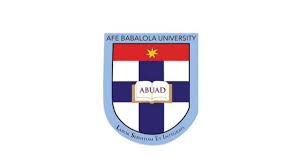 PAPER TITLE:
PRESENTER:
TABLE OF CONTENTS